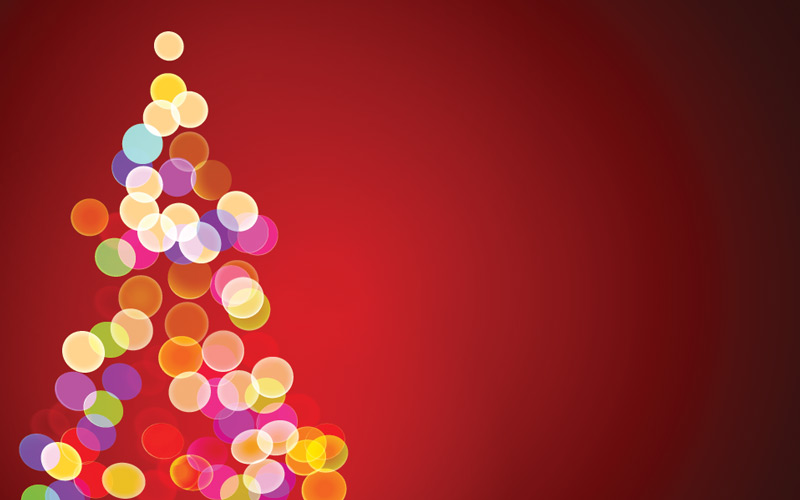 Encouraging One AnotherNovember 25, 2018
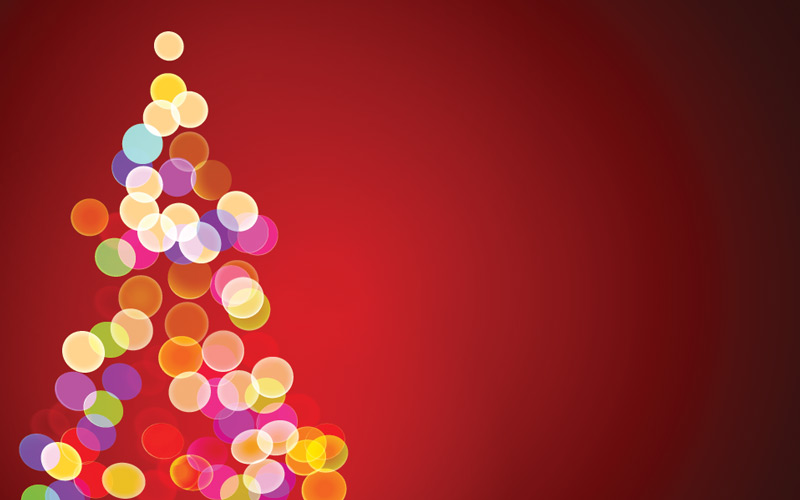 From the overflow of the heart, the mouth speaks
Never say “Shame on you”

Avoid negative defining labels

Say “I’m sorry”
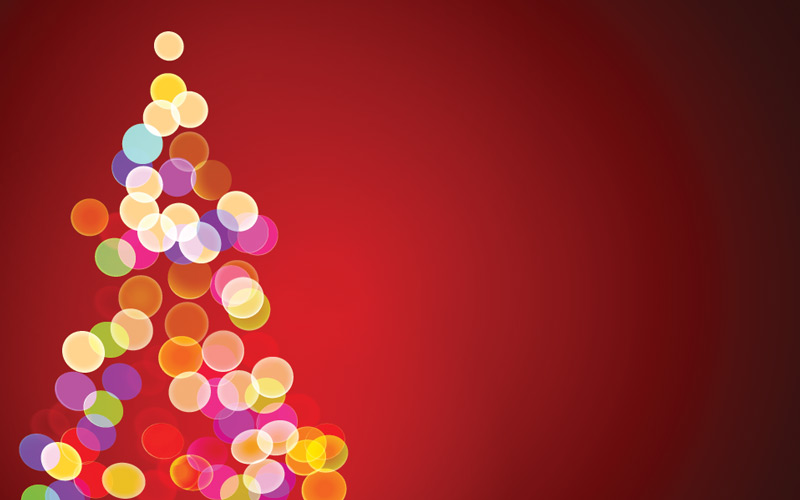 For out of the abundance of the heart the mouth 
speaks. Matthew 12:34

Keep your heart with all vigilance, for from it flow the 
springs of life. Proverbs 4:23 

The good person out of the good treasure of the 
 heart produces good, and the evil person out of evil 
 treasure produces evil; for it is out of the abundance 
 of the heart that the mouth speaks. Luke 6:45
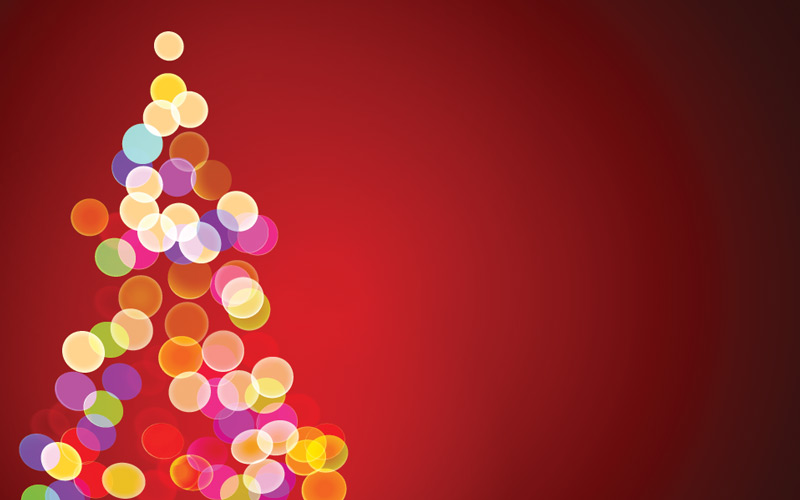 Mediatate on God’s Truth

Surround yourself with positive people

Be intentional in your encouragement
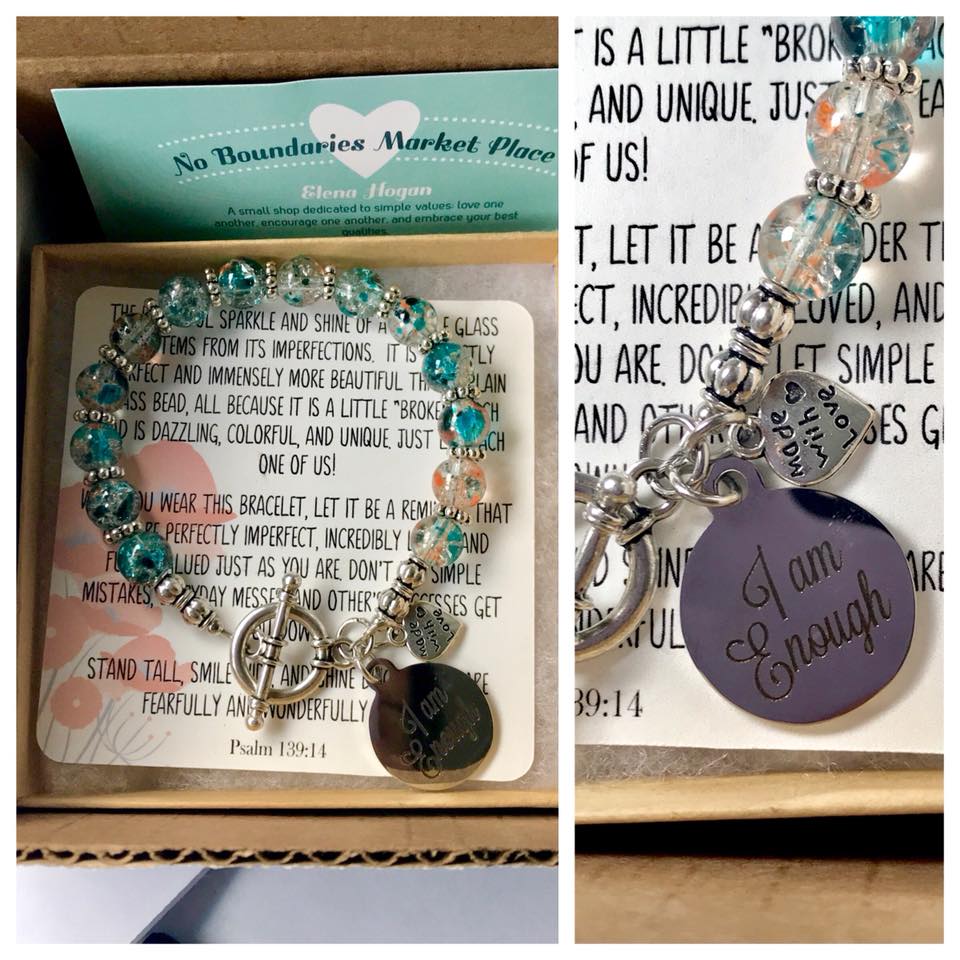 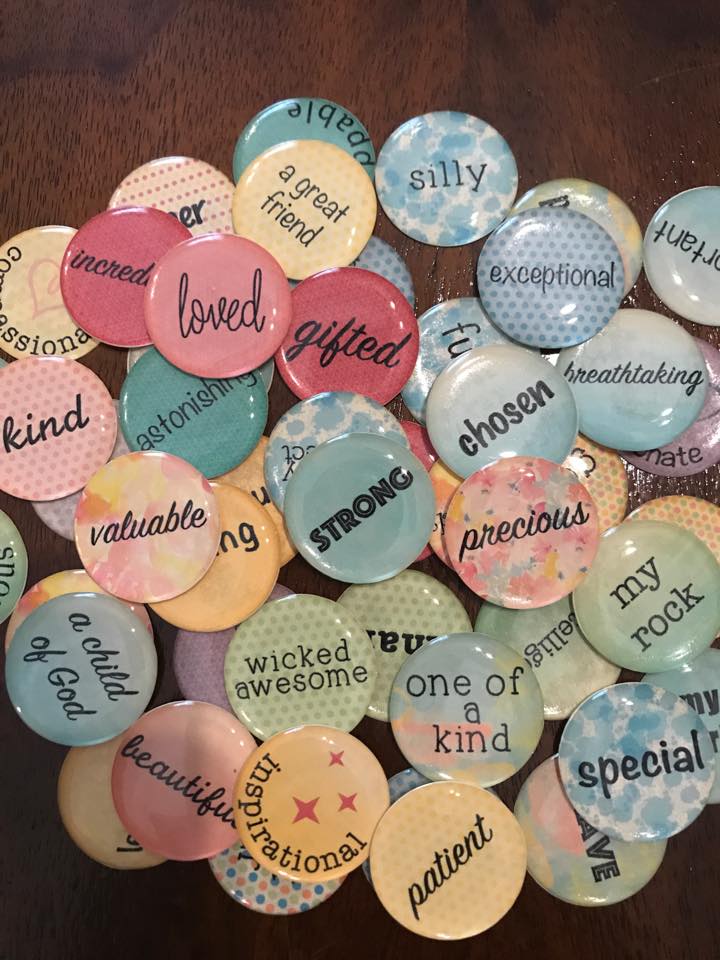 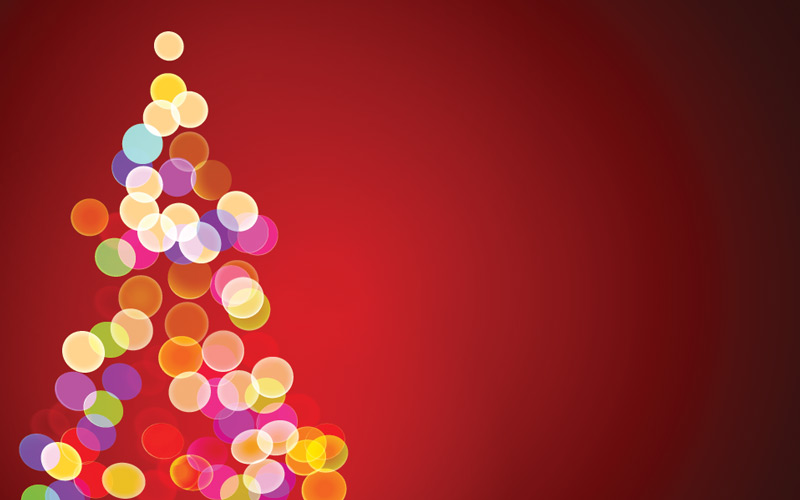 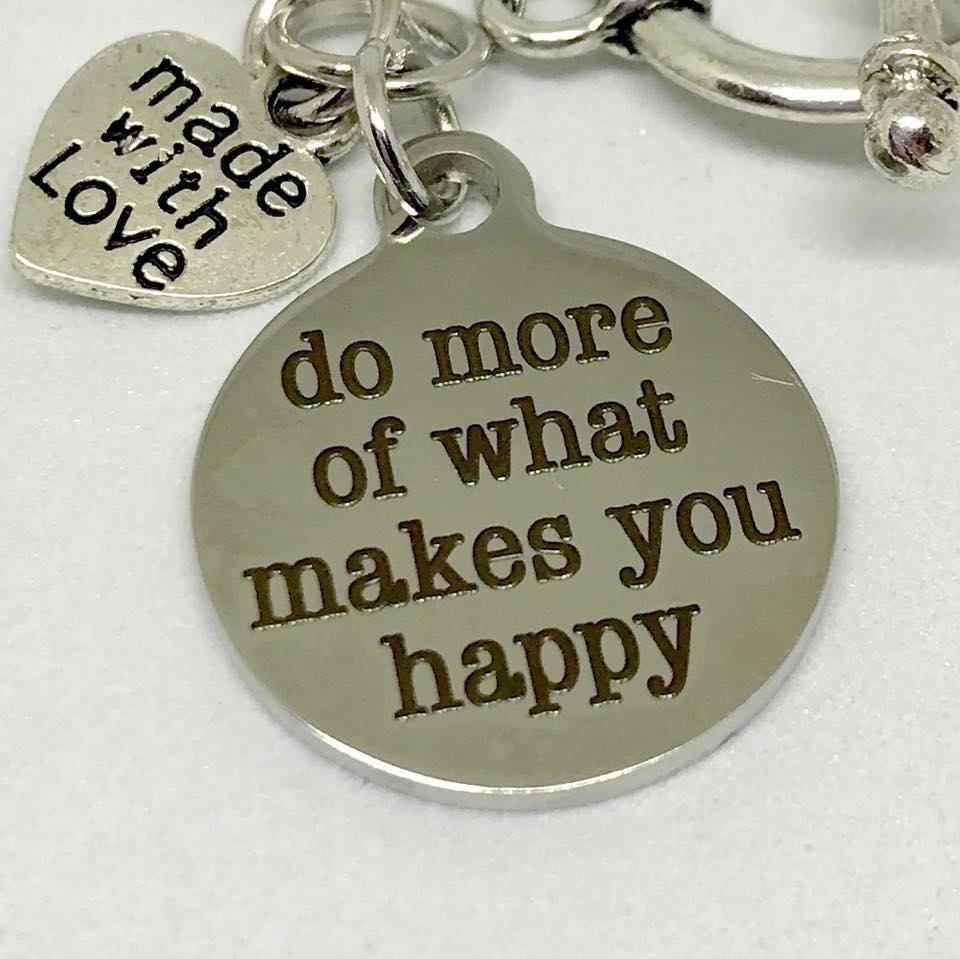 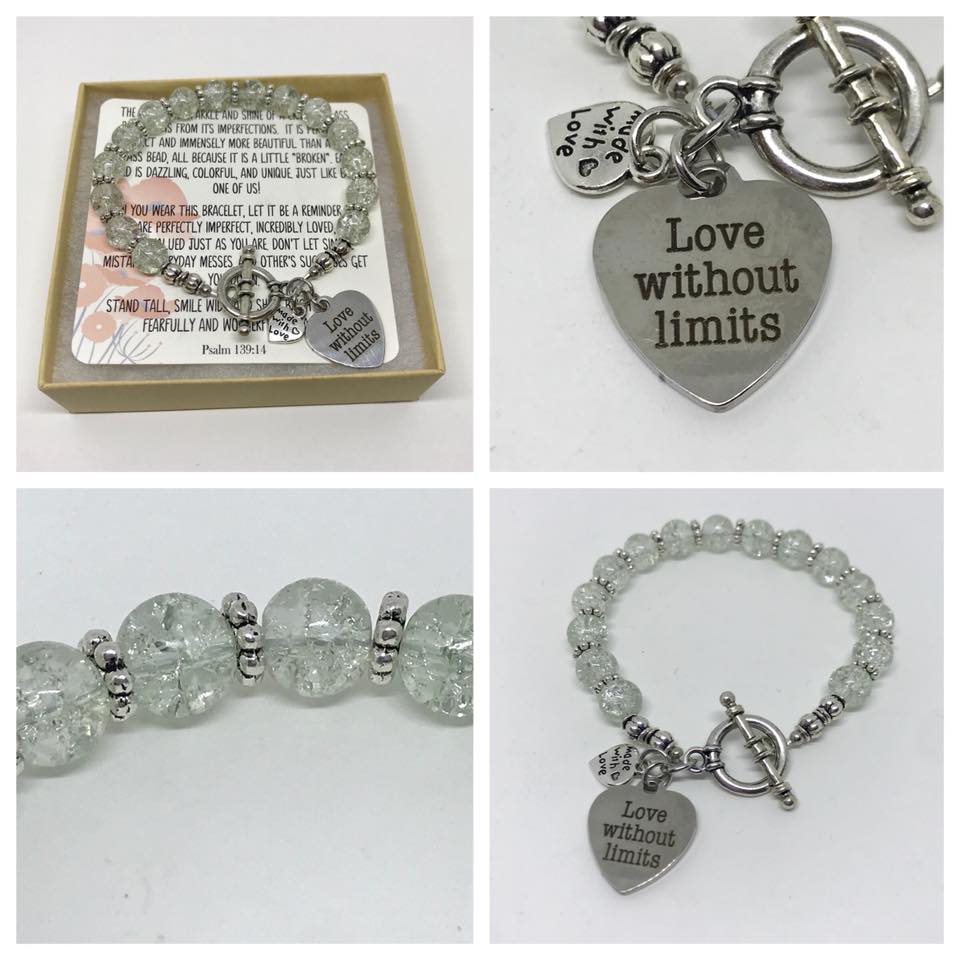 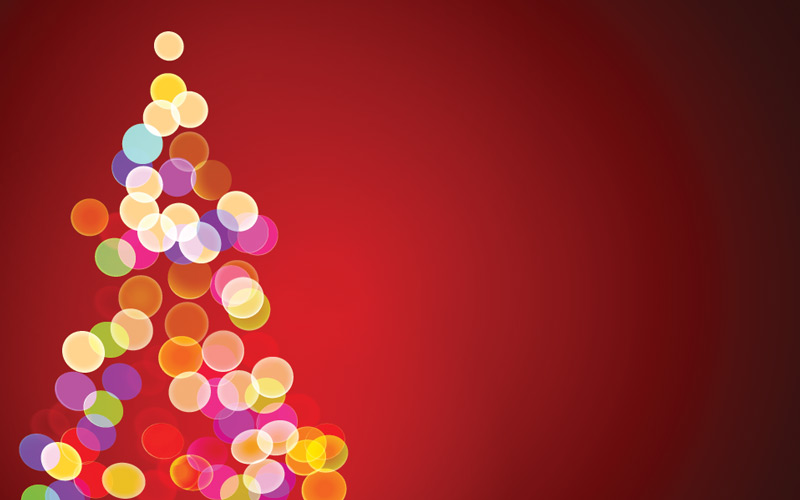 From the overflow of the heart, the mouth speaks
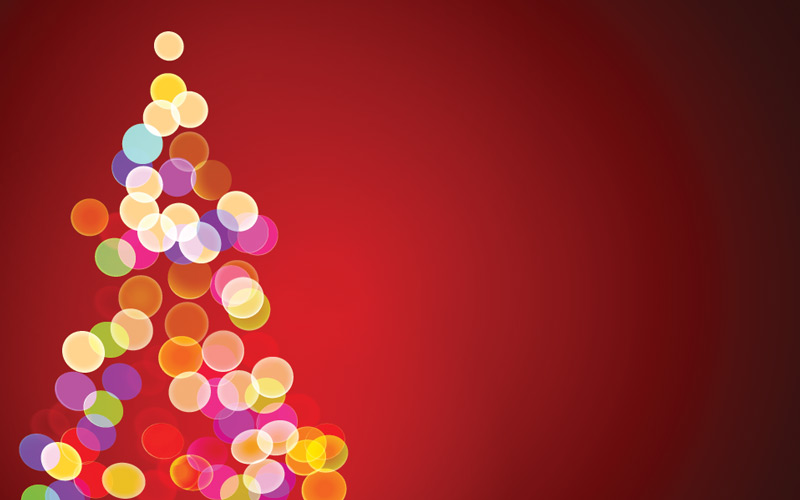 And let us consider how we may spur one another on toward love and good deeds, 
not giving up meeting together, as some are in the habit of doing, but encouraging one another—and all the more as you see the Day approaching.
					Hebrews 10:24-25
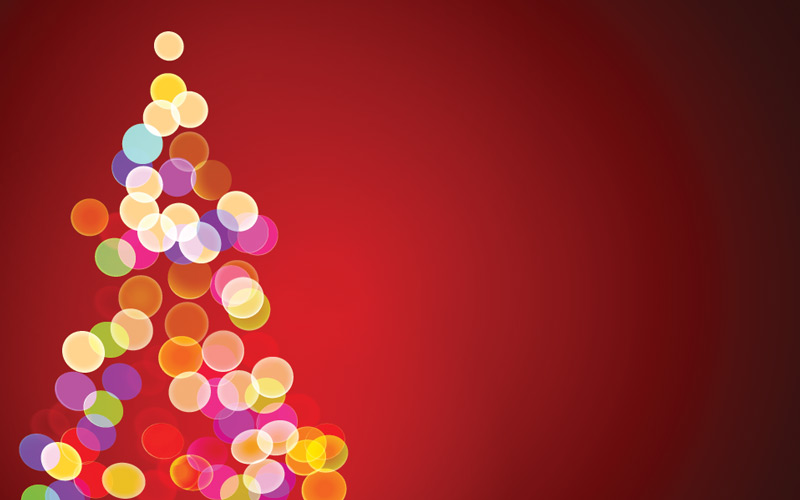